Neptun alapok elméleti oktatás
Neptun tudástár
Neptun tudástár
Böngészőben megnyitható tudástár
Lehetséges a kifejezésekre való keresés pl.: Kurzus
Videótár navigációban is ki lehet választani a témakört
Általános funkciók mint: Felhasználói felület, Szűrések és lekérdezések
Tanulmányi folyamatok mint: Képzés jogviszony kezelés, Tárgykezelés, Teljesítéskezelés, Vizsgakezelés, Záróvizsga
Videós interaktív segédlet a pontos adminisztráció elvégzéséhez
Neptun tudástár
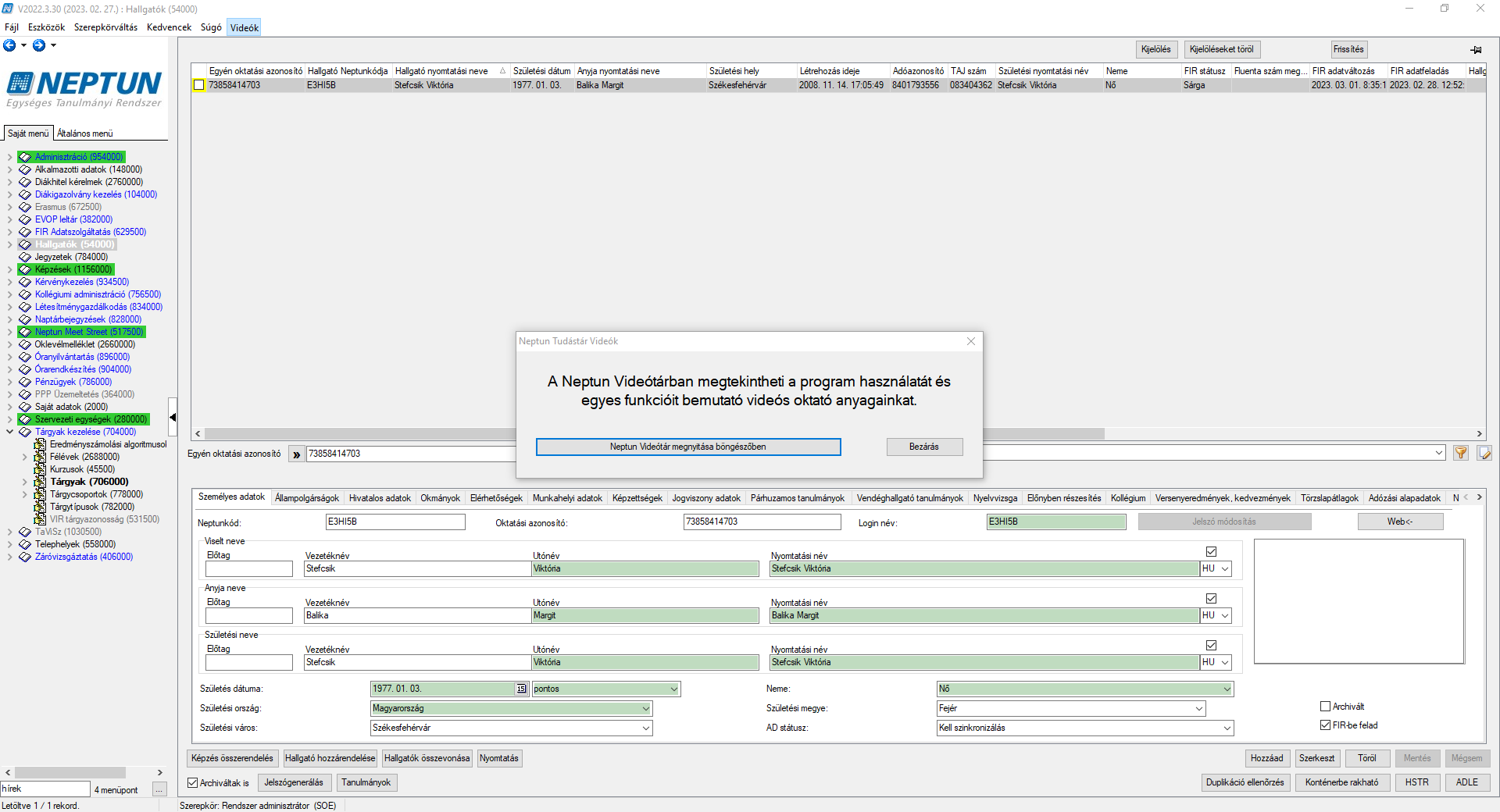 Kezdőlap, keresőmező
Videótár navigáció
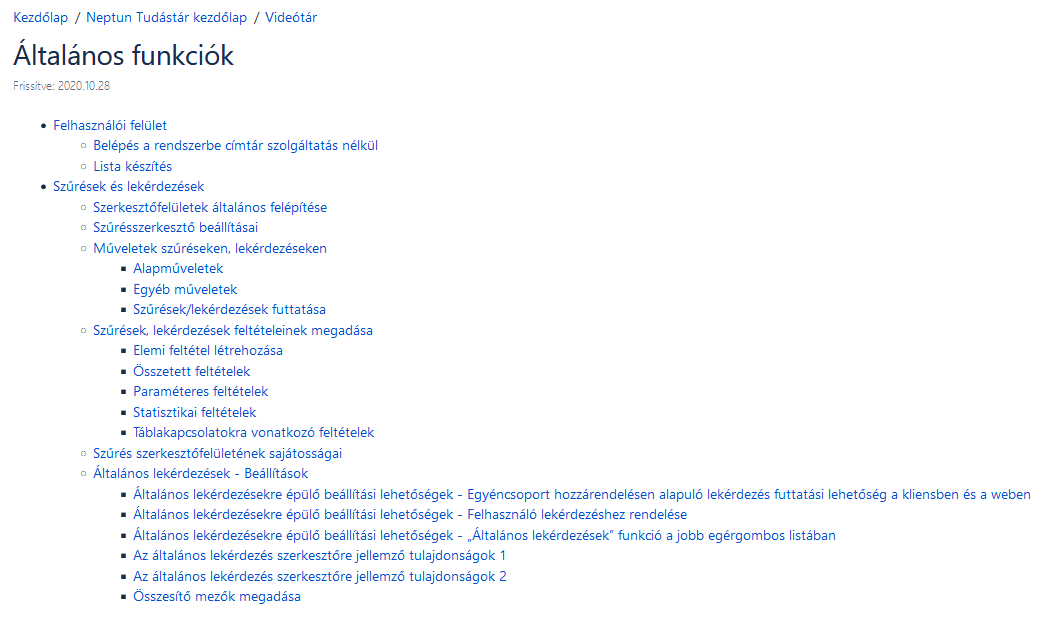 Videótár navigáció
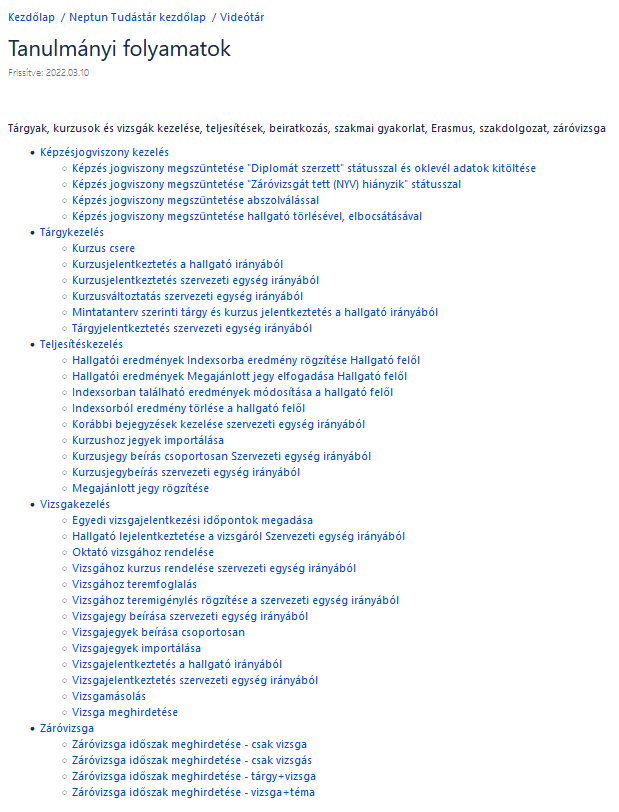 Videótár nézet
Oszlopszerkesztés
Oszlopszerkesztés
Oszlopok sorrendjének a módosítása
Méretének a módosítása
Adatok megjelenítésének a kibővítése, korlátozása
Keresés az oszlopnevek között
Oszlopszerkesztés nézet
Oszlopszerkesztés mentése
Keresőmező
Menüpontok könnyeb kereséséhez javasolt a használata
Az alárendelt menüpontokban is keres
Nem teljes szavak használata is hatékony lehet
Menüpont kódok keresésére is alkalmas pl.:64000, ahol a Hallgatók / Hallgatók képzése / Féléves adatok (64000) a találat
Keresőmező, kijelölés
Menüszerkesztő
Gyakran használt menüpontok kiemelésére alkalmas
ABC szerinti sorba rendezés a könnyebb keresés érdekében
Kedvencekhez adás
Kedvencek menübe mentés biztosítja a gyorsabb elérés érdekében
Menüszerkesztő
Menüszerkesztő nézet
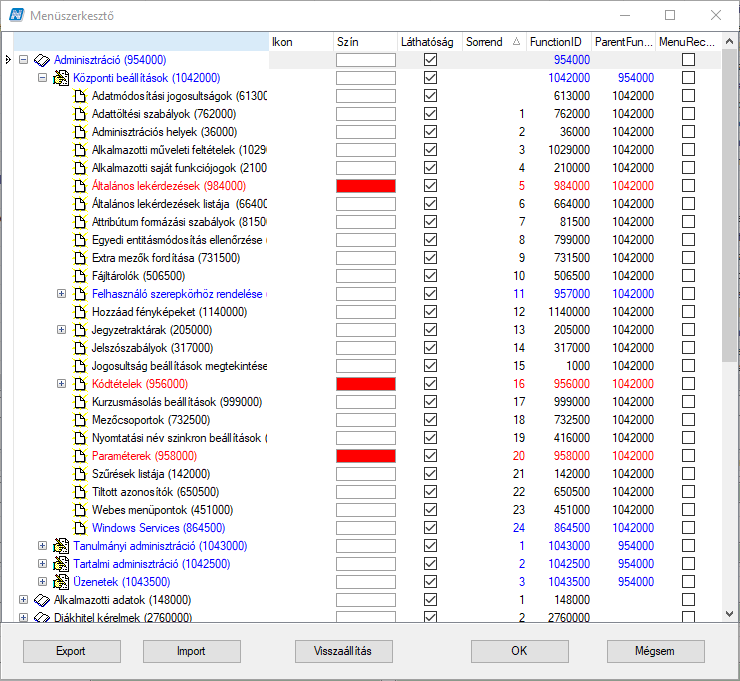 Kedvencekhez adás
Kedvencekhez menü
Pénzügy
Pénzügy
Pénzvisszautalás menüponton lehet ellenőrizni, hogy a hallgatónak van e összeg a gyűjtőszámlán
Bankkártyás fizetés miatt nem szükséges a hallgatónak befizetnie
Devizás fizetés csak gyűjtőszámlán keresztül lehetséges
Kiírt tételeknél lehet ellenőrizni, hogy van e még aktív ki nem fizetett tétele a hallgatónak
Kifizetési tételnél lehet ellenőrizni, hogy a hallgatónak milyen juttatások kerültek kiírásra és megkapta e már
Szervezeti egység menüpont alatt kilistázható egy adott félévhez tartozó összes tétel
Pénzvisszautalás
Kiírt tételek
Kifizetési tételek
Összes kiírt tétel
Összes kifizetési tétel
Egyéncsoportok
Egyéncsoportok
Bizonyos hallgatói körök egy csoportba való megjelenítésére szolgál
Szűrés / lekérdezés eredményét hozzá adhatjuk egy adott egyéncsoporthoz
Megoszthatjuk az általunk használt csoportokat másokkal is, ezzel hatékonyabbá téve a munkavégzést
Egyéncsoporthoz rendelt hallgatók
Egyéncsoporthoz rendelt felhasználók
Hozzáadás csoporthoz
Csoporthoz adás, csoport név
Egyéncsoport kiválasztása
Üzenet küldése
Üzenet küldése opciók
Üzenet írása szűrés alapján menüpont
Titkos jelölő négyzet használata fontos, hogy az üzenet olvasói ne lássák, hogy ki kapta meg még rajtuk kívül
Válasz tiltása opció – ha csak tájékoztató jellegűek az üzenetek
Üzenet érvényessége, hogy ha már nem aktuális ne jelenjen meg feleslegesen
Szűrés alkalmazása a címzettek meghatározására – itt lehetőség adódik egyéncsoportos szűrés használatára is
Csatolt dokumentum küldése az üzenet mellé – PDF és DOC formátum engedélyezett
Üzenet küldése opciók
Üzenet küldése opciók
Üzenet küldése opciók
Kurzus törlése / félév törlése
Kurzus kiírásakor létrejön a kurzus féléve
Alacsony létszámú kurzus törlésekor a kurzus félévét is törölni kell
Lekérdezések / szűrésekben való pontatlanságokat okoz, ha a félév nincs törölve
„Nem indul” opció használata kurzus törlés helyett
Kurzus törlése / félév törlése
Export / Import
Lista exportálása
Szűrés, lekérdezés vagy egyéncsoport által generált lista exportálása EXCEL-be
Menüpontok többségén lehetőség adódik az adatok exportálására
Lista exportálása
Lista exportálása
Fejléc exportálása importáláshoz
Importálással lehetőség adódik egyszerre több hallgató adatainak módosítására
Első lépésként az adott tábla fejlécét kell exportálni a helyes adatbevitel elvégzéséhez
Szükség van mindig egyedi azonosító mezőre
Pl.: Hallgató Neptun kódja, Képzés kód, Tárgy kód
Fejléc exportálása importáláshoz
Fejléc exportálása importáláshoz
Fejléc export excelben
Importálás
Köszönöm a figyelmet